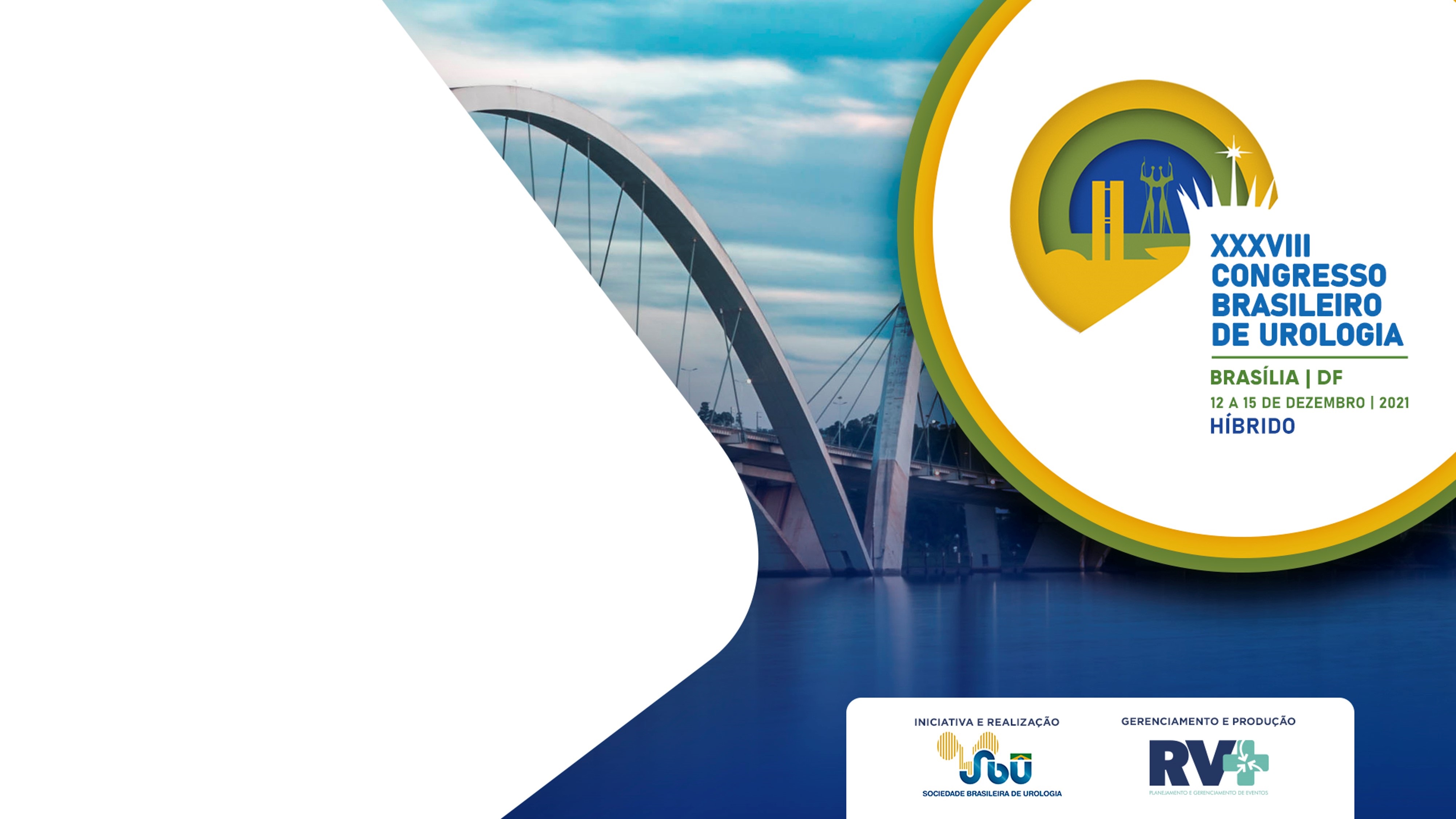 Tema da palestra
Nome:
Titulação
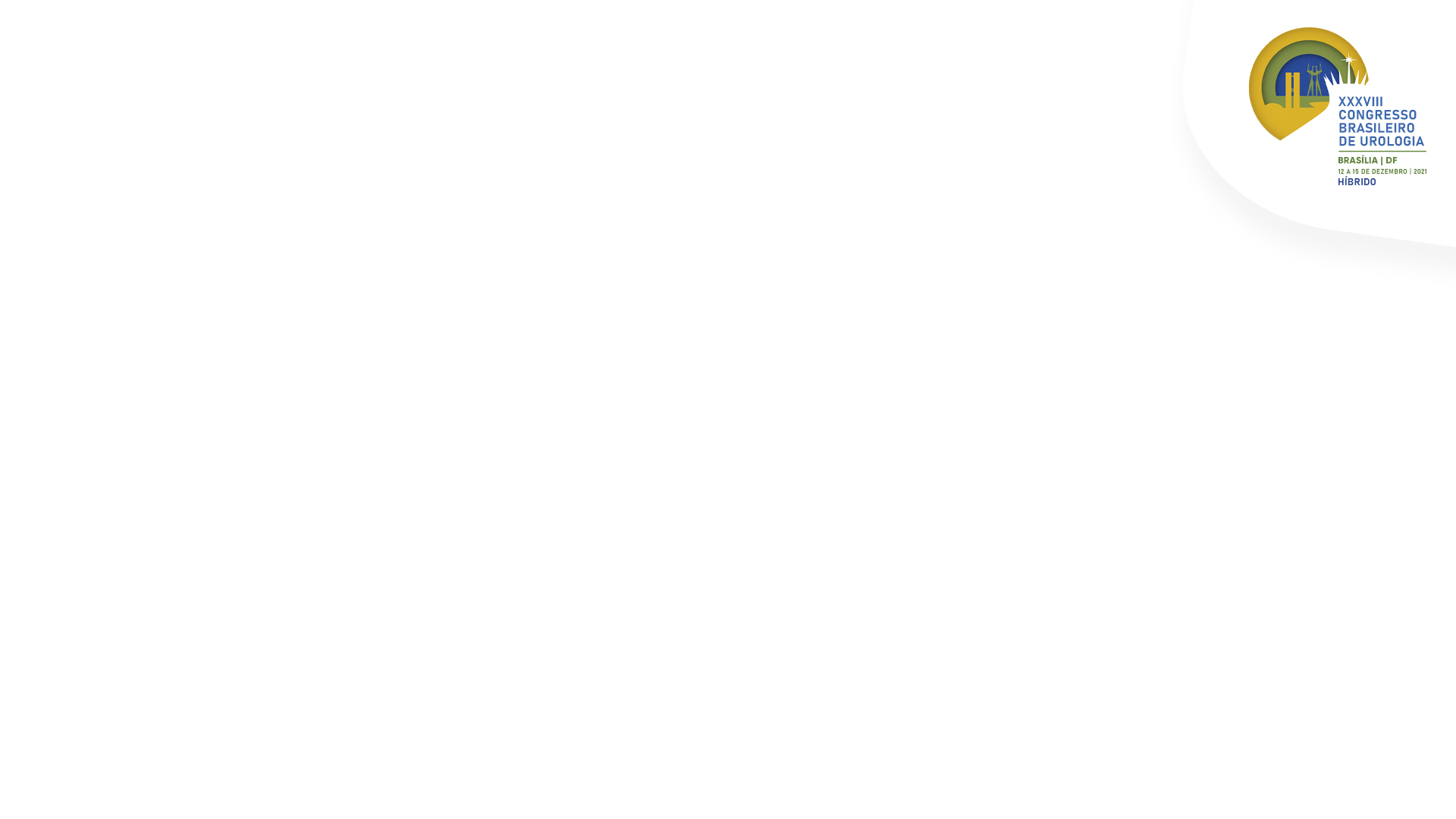